SEMANA DO PEDIATRA 2021

PUERICULTURA NA PRIMEIRA INFÂNCIA
Conferencista: Dra. Christiani Verri
Moderadora: Profª. Dra. Anamaria Cavalcante e Silva
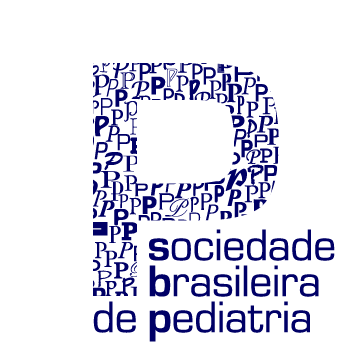 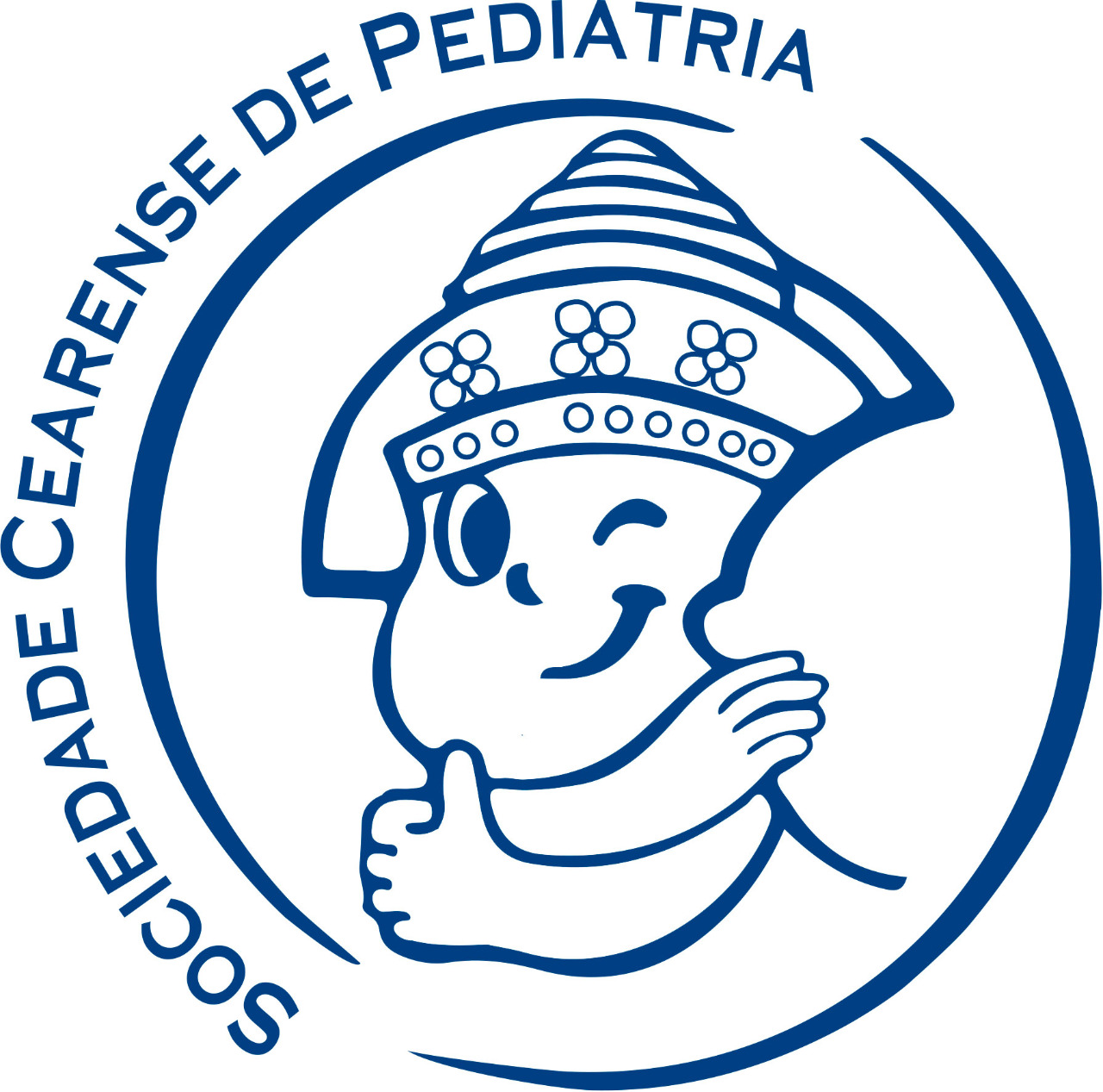 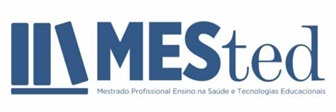 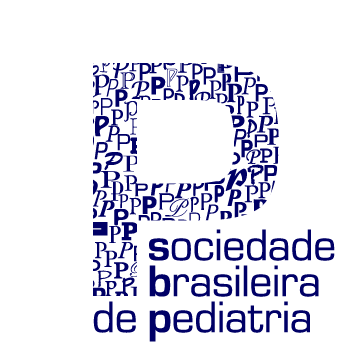 PUERICULTURA NA PRIMEIRA INFÂNCIA
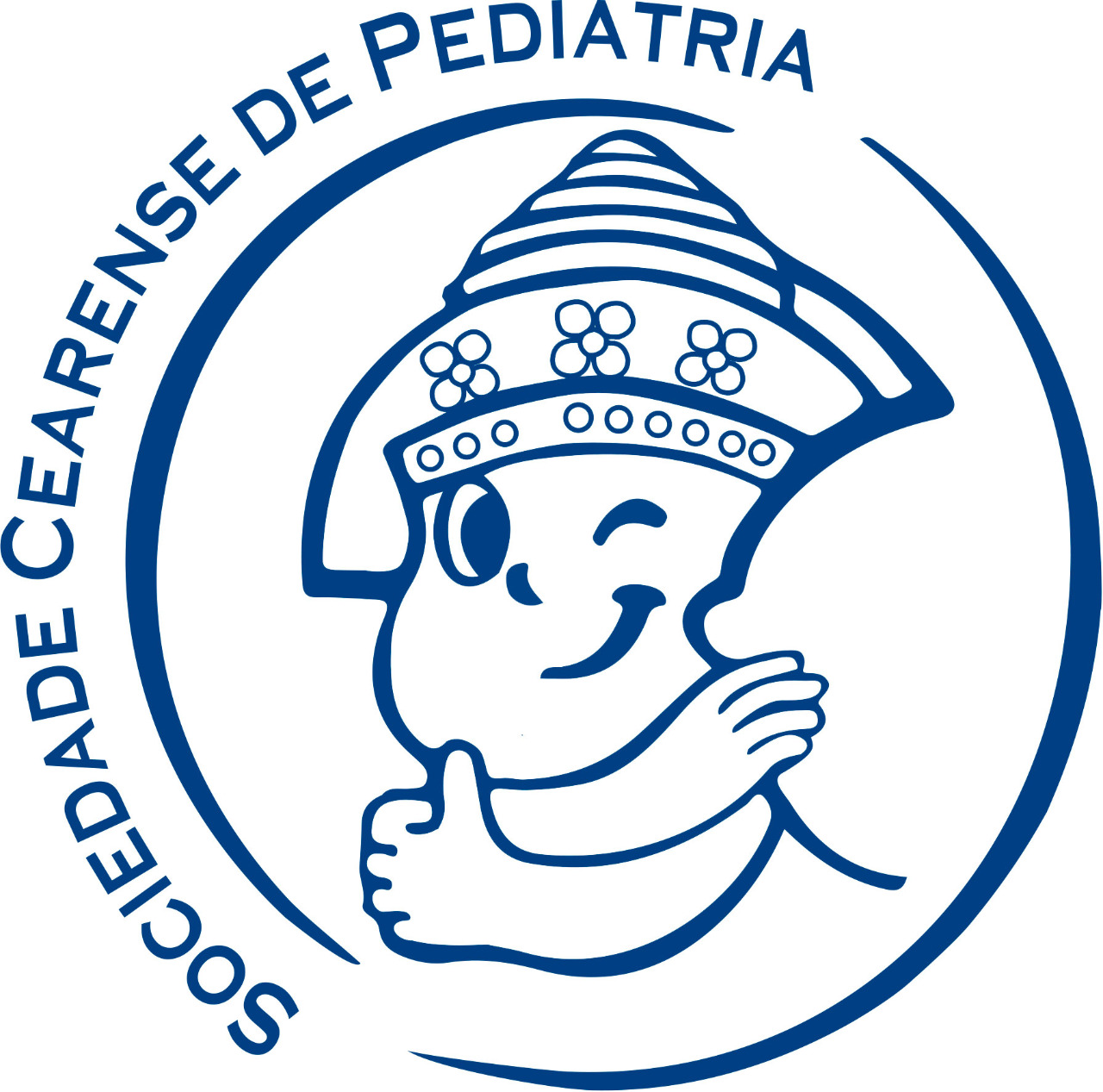 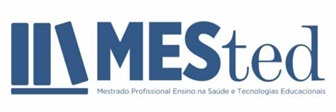 Questão 01: Ao examinar um lactente, sexo feminino, de 18 meses, observam-se as seguintes medidas evolutivas do PC: ao nascer (35cm), 1 mês (37 cm), 4 meses (42 cm), 7 meses (44 cm), 9 meses (44,5 cm), 12 meses (44,5 cm). Desenvolvimento: sorriso social com dois meses, gargalhadas com quatro meses, sentou-se com sete meses, arrastou-se com nove meses e balbucio de sons consonantais com dez meses. Atualmente, não fica de pé com apoio, não engatinha, emite sons guturais, não pega o brinquedo ou objetos em seu campo de alcance. Tem contato visual, mas não compreende jogos de esconde-esconde, dança, acenar adeus ou bater palmas. Realiza movimentos repetitivos e estereotipados de mãos, do tipo lavar ou esfregar. Há um mês apresentou quatro crises convulsivas tônico-clônicas generalizadas. O diagnóstico sindrômico é:
Paralisia cerebral

Transtorno do espectro autista 

Atraso do desenvolvimento neuropsicomotor

Regressão do desenvolvimento neuropsicomotor
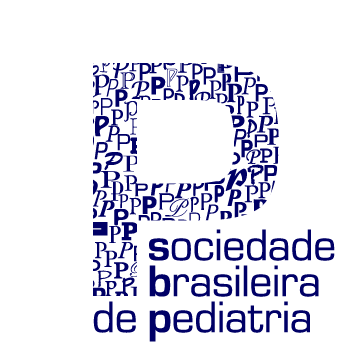 PUERICULTURA NA PRIMEIRA INFÂNCIA
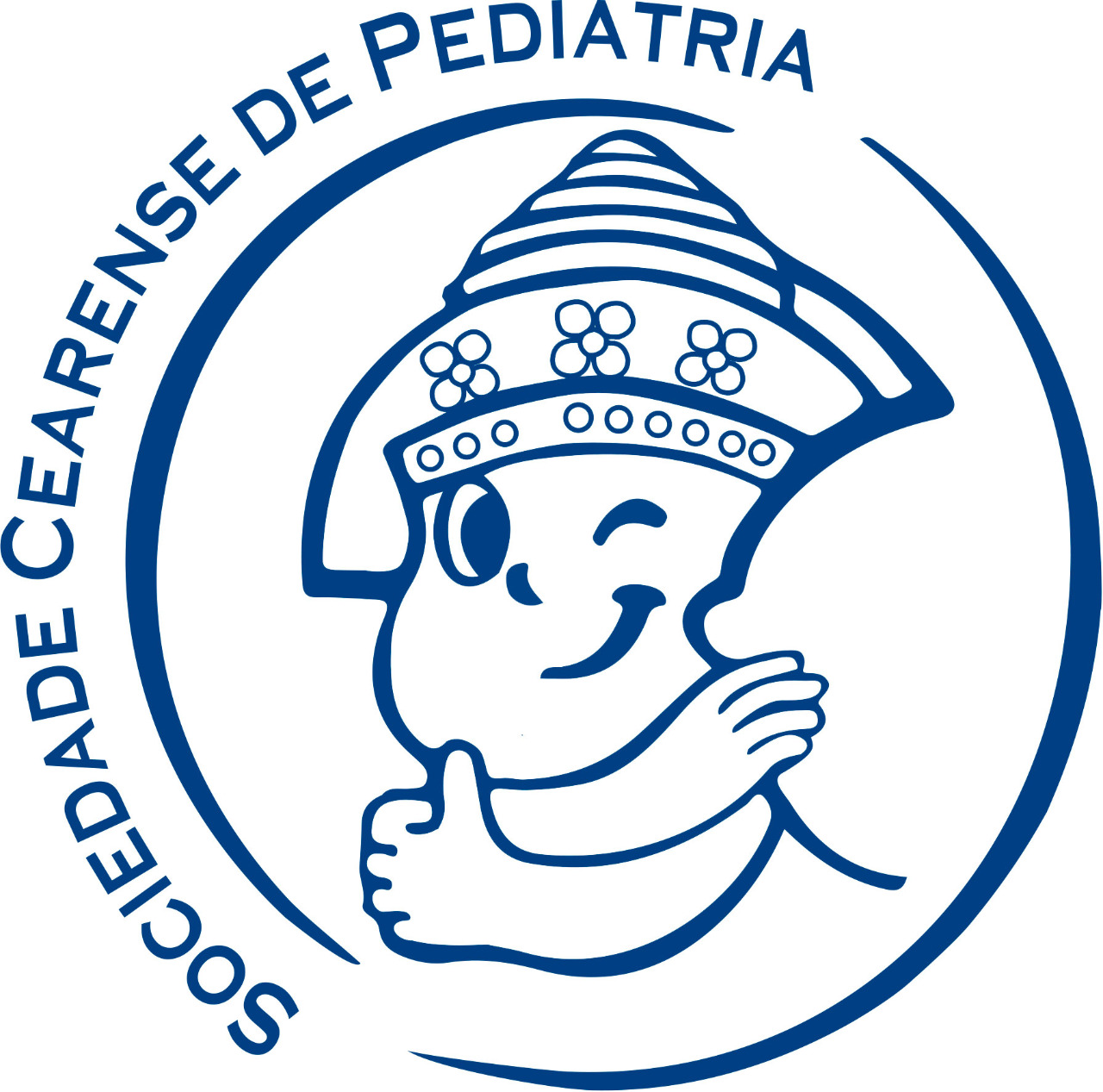 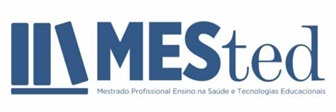 RESPOSTA CORRETA / COMENTÁRIOS
d) Regressão do desenvolvimento neuropsicomotor
O enunciado apresenta uma lactente de 18 meses com desaceleração do crescimento do perímetro cefálico pós-natal, a partir de 7 meses associado a uma síndrome de regressão do Desenvolvimento Neuropsicomotor por volta da mesma idade. No domínio motor: não engatinhou ou ficou de pé com apoio entre 9-10 meses, não andou com apoio aos 12 e sem apoio aos 15 meses. No domínio motor fino: não apreende com pega fina os brinquedos e nem os explora com os dedos. Nos domínios pessoal-social e de linguagem: não evolui o balbucio para palavras com sentido com 12 meses, não compreende brincadeiras, não dança, ou acena ou bate palmas. Verifica-se também uma síndrome paroxística epilética caracterizada por crises convulsivas tônico-clônicas generalizadas. Portanto, microcefalia de inicio pós-natal (geralmente iniciada entre 6 e 12 meses), regressão do desenvolvimento, epilepsia e movimentos estereotipados de mãos do tipo lavar/esfregar sugerem o diagnóstico da Síndrome de Rett, doença genética degenerativa provocada pela mutação no gene MECP2. Esta doença é um dos diagnósticos diferenciais no grupo das síndromes de regressão do neurodesenvolvimento ou síndromes neurodegenerativas da infância.
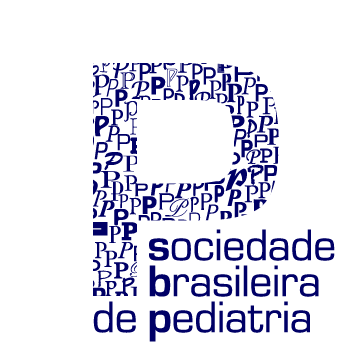 PUERICULTURA NA PRIMEIRA INFÂNCIA
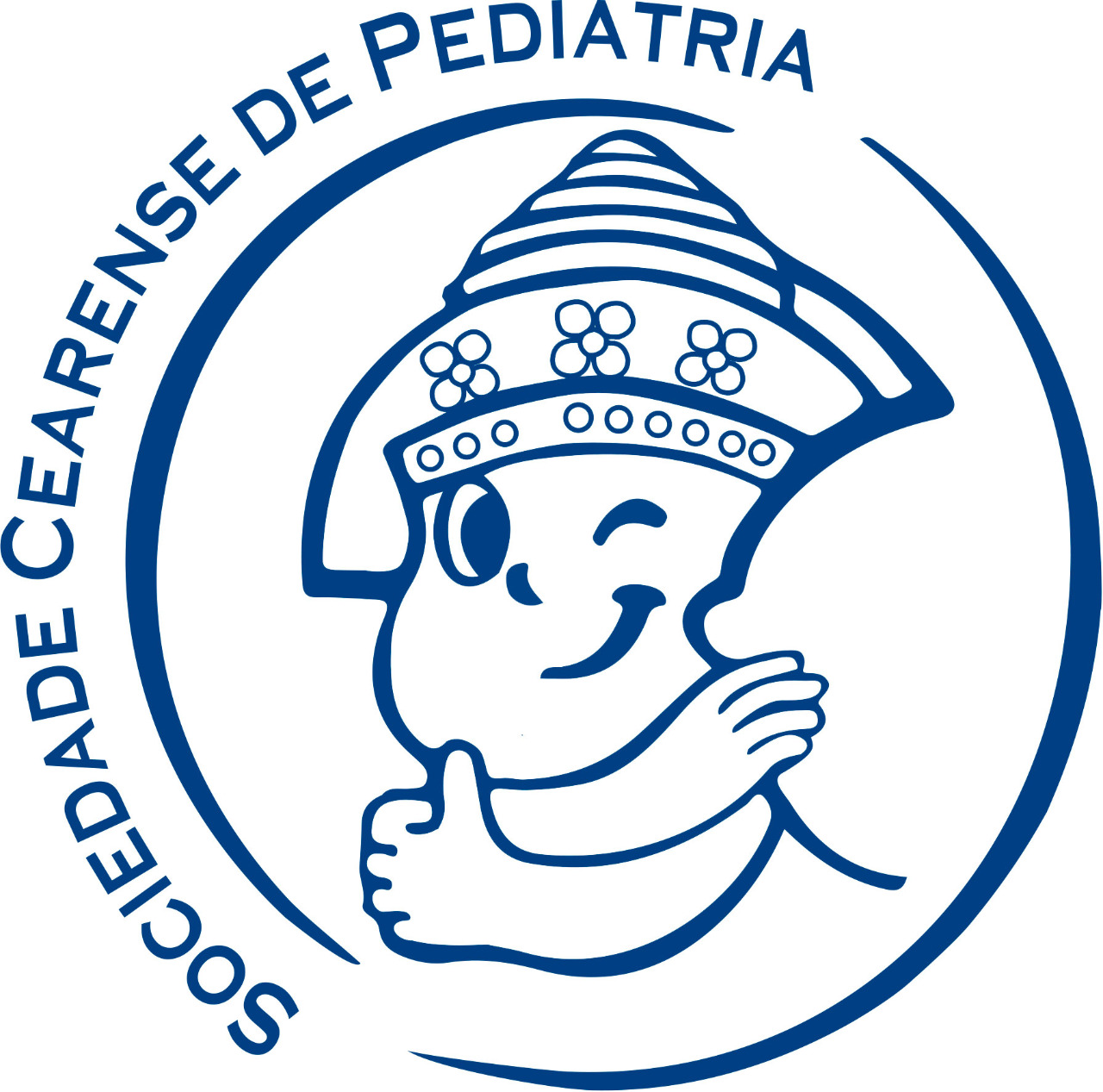 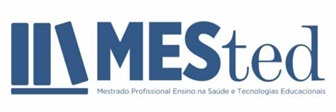 Questão 02: Adolescente, sexo feminino, 12 anos, é atendida no pronto-socorro após sofrer queda de bicicleta, apresentando-se com múltiplas escoriações e ferimentos corto-contusos profundos. A caderneta de saúde da criança revela que a menor recebeu as três doses do esquema básico com DTP, com um reforço aos seis anos. A conduta mais adequada com relação à profilaxia antitetânica é aplicar:
Uma dose de reforço de DT (dupla tipo infantil) e de soro antitetânico.

Uma dose de reforço de DT (dupla tipo adulto) ou vacina antitetânica.

Uma dose de reforço de DT (dupla tipo adulto) e de soro antitetânico.

Apenas o soro antitetânico, uma vez que a série básica está completa
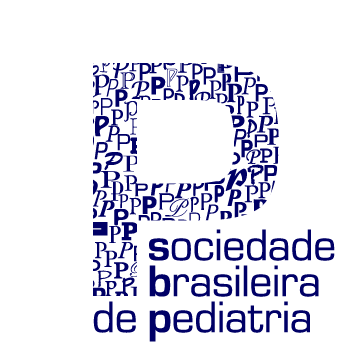 PUERICULTURA NA PRIMEIRA INFÂNCIA
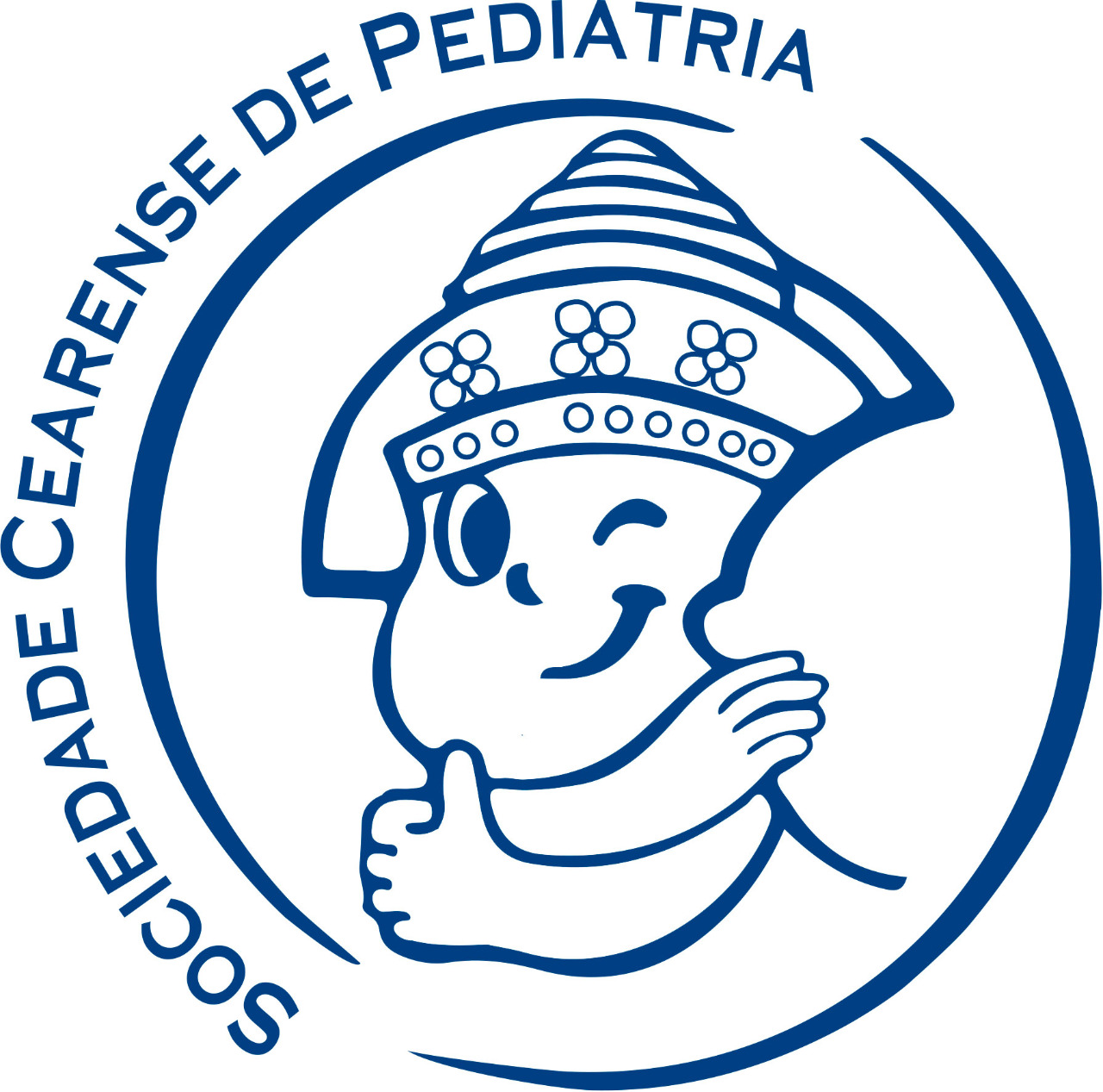 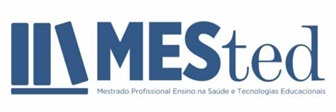 RESPOSTA CORRETA / COMENTÁRIOS
b) Uma dose de reforço de DT (dupla tipo adulto) ou vacina antitetânica.
A adolescente não recebeu a dose de 15 meses da vacina DT e as lesões são profundas, justificando uso de proteção contra o tétano
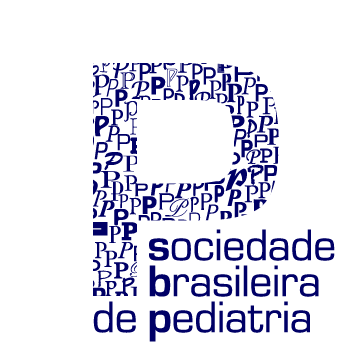 PUERICULTURA NA PRIMEIRA INFÂNCIA
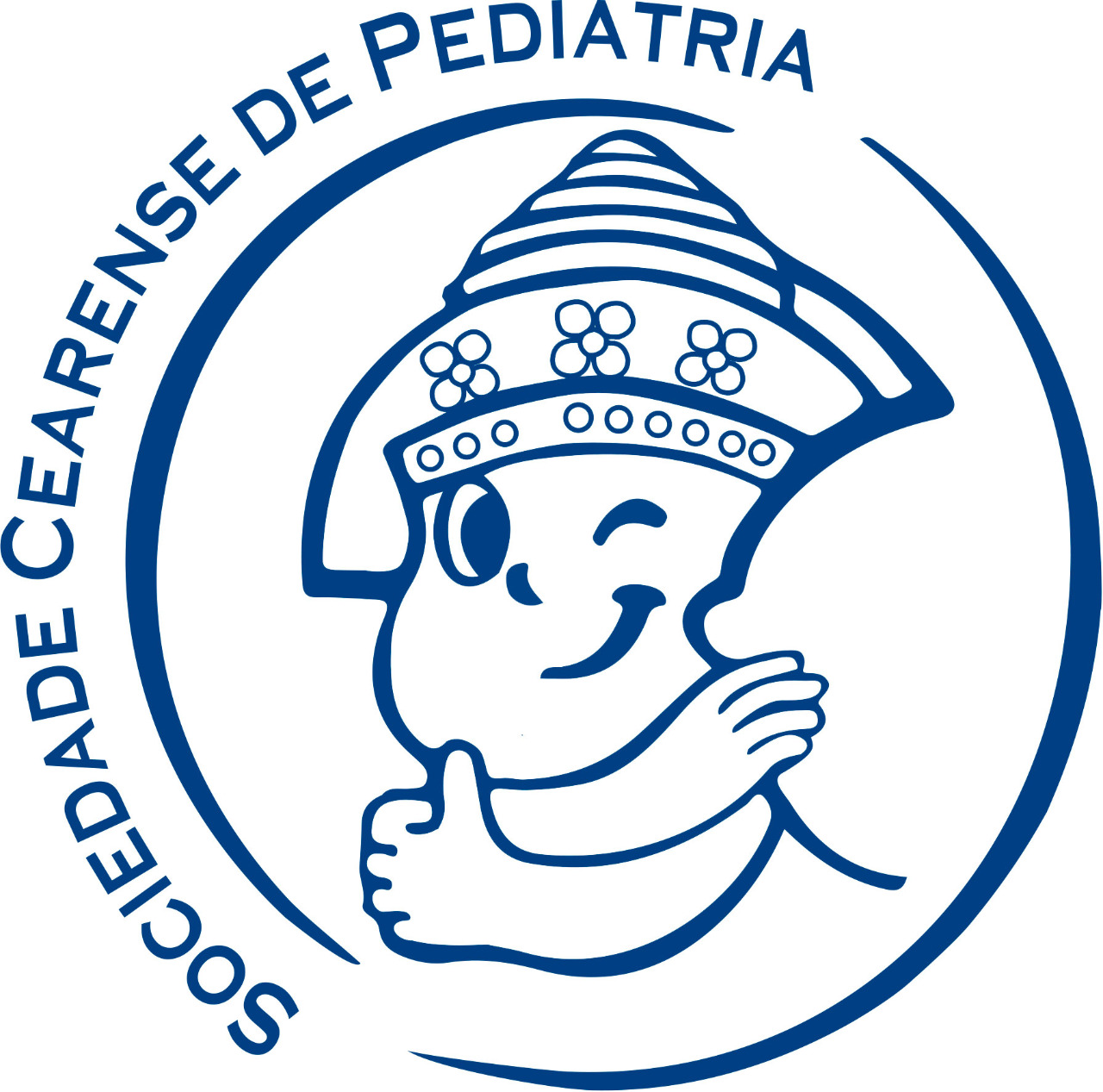 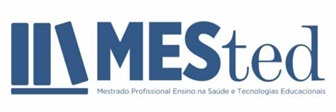 Questão 03: Lactente, dois meses, nasceu com 2.200g a termo, sem outras complicações e encontra-se em aleitamento materno exclusivo. De acordo com a Sociedade Brasileira de Pediatria, a suplementação profilática de ferro neste caso deve ser realizada a partir do:
Sexto mês de idade, na dose de 1mg/kg/dia.
Quarto mês de idade, na dose de 1mg/kg/dia.
Terceiro mês de idade, na dose de 2mg/kg/dia.
Primeiro mês de idade, na dose de 2mg/kg/dia.
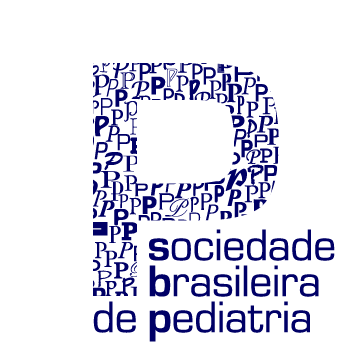 PUERICULTURA NA PRIMEIRA INFÂNCIA
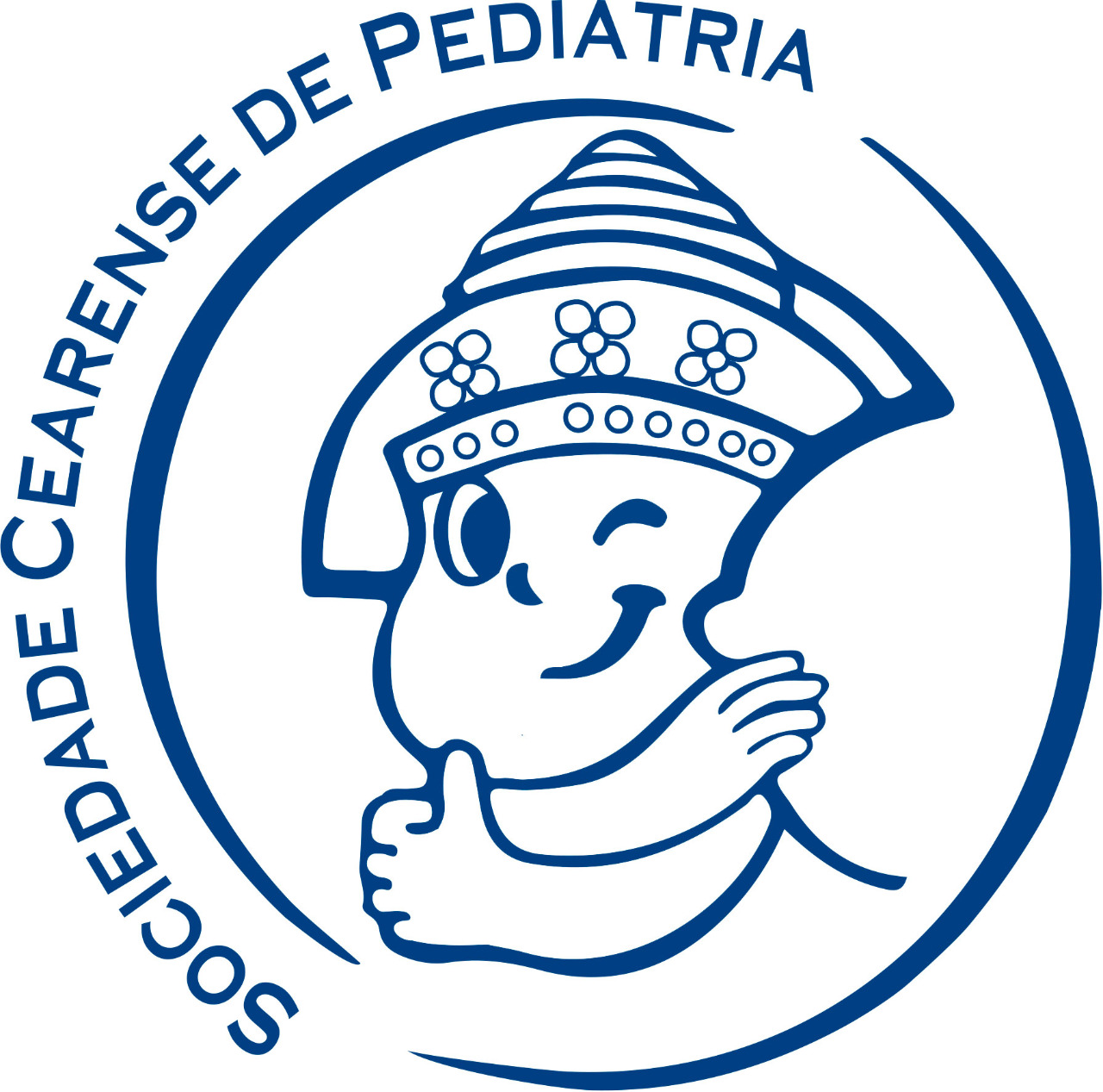 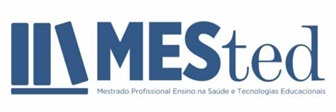 QUESTÃO 3
Sexto mês de idade, na dose de 1mg/kg/dia.
Quarto mês de idade, na dose de 1mg/kg/dia.
Terceiro mês de idade, na dose de 2mg/kg/dia.
Primeiro mês de idade, na dose de 2mg/kg/dia.
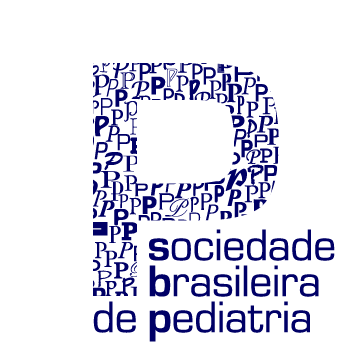 PUERICULTURA NA PRIMEIRA INFÂNCIA
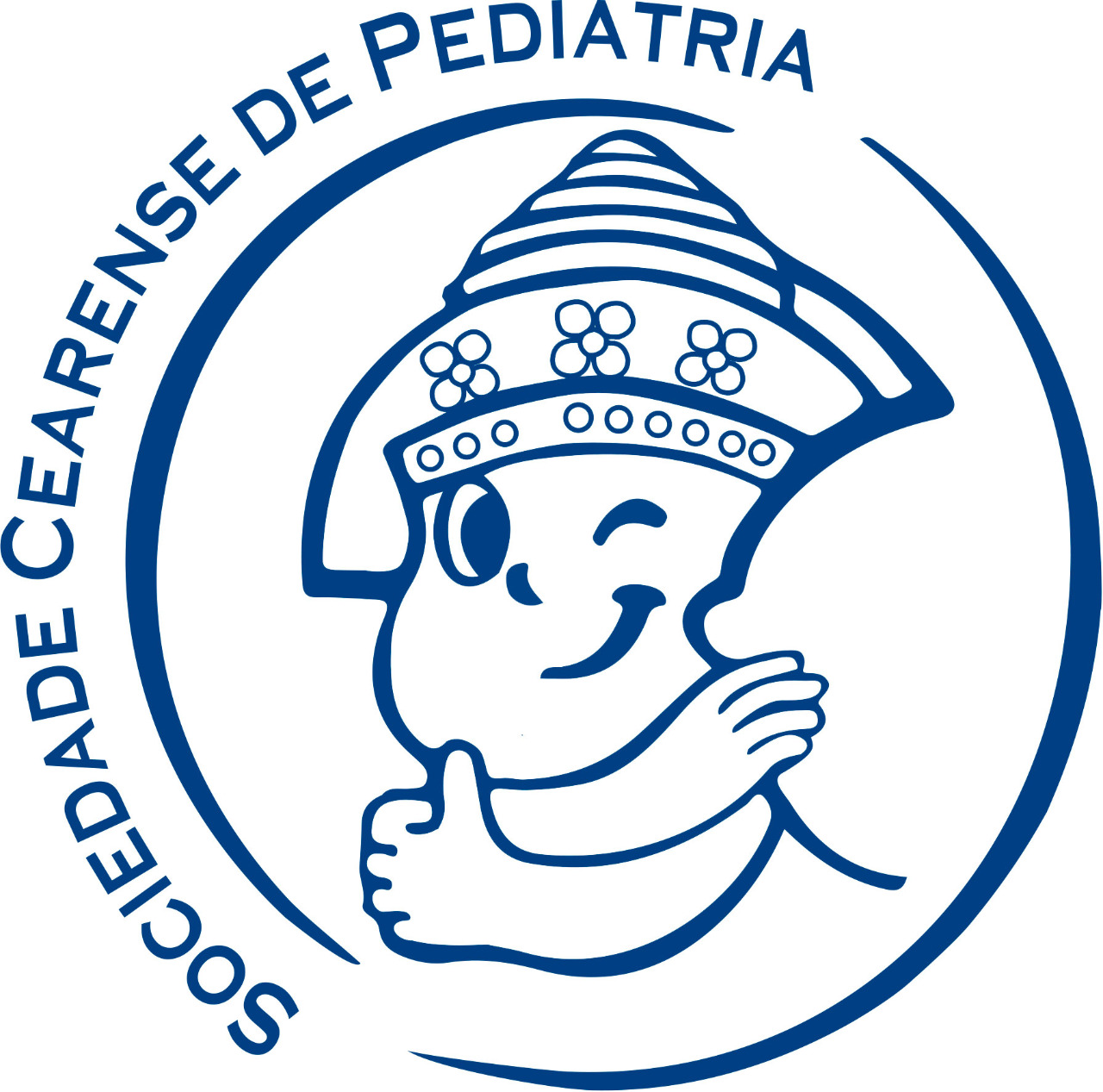 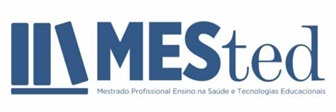 RESPOSTA CORRETA / COMENTÁRIOS
d) Primeiro mês de idade, na dose de 2mg/kg/dia.
A anemia ferropriva é a principal causa de anemia no mundo. Tem efeito no crescimento e desenvolvimento de populações, em especial as de risco. Ações tem sido propostas para a prevenção da anemia ferropriva. A suplementação de ferro é política de saúde pública desde 2005 no Brasil. A SBP recomenda a suplementação profilática de ferro 1mg/kg/dia dos 3 aos 24 meses de idade, independente do tipo de aleitamento. Para aqueles de baixo peso ao nascer (<2.500g) a recomendação é 2mg/kg/dia por mais um ano. Para prematuros a dose varia de 2 a 4mg/kg/dia a partir do 30º dia de idade até 1 ano e a partir dai, 1mg/kg/dia por mais um ano.
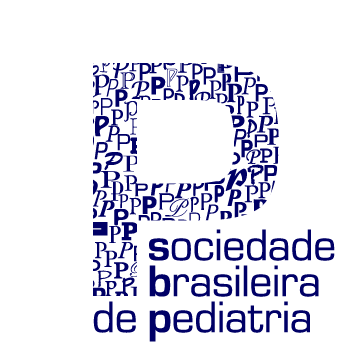 PUERICULTURA NA PRIMEIRA INFÂNCIA
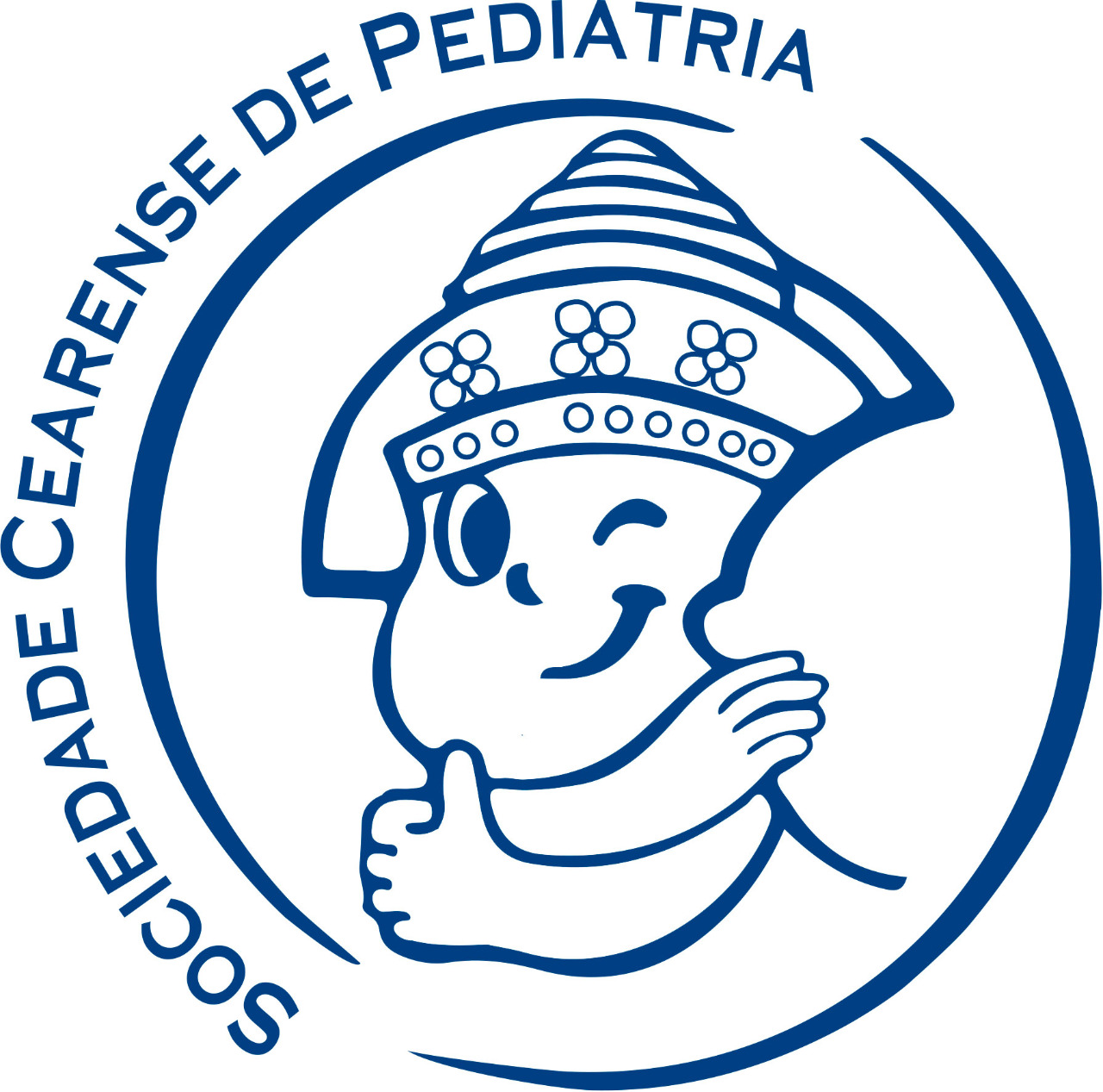 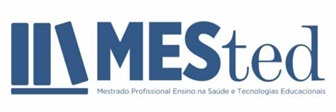 Questão 04: Pré escolar, três anos, sexo masculino, é trazido por sua mãe à consulta pois não quer comer e ela teme que fique desnutrido. Conta que faz de tudo para que coma, mas só aceita alimentos pastosos e líquidos, deixa o biscoito na boca até derreter e tem preferência por alimentos lácteos. Em função disso, ela cede e coloca suplementos no leite para tentar nutri-lo. A proposta adequada é:
Utilizar inicialmente a coerção para alterar a preferência. 
Oferecer alimentos sólidos quando a criança solicitar leite.
Evitar o uso de utensílios que a criança rejeite como colher.
Observar pois tal comportamento é normal até quatro anos de idade.
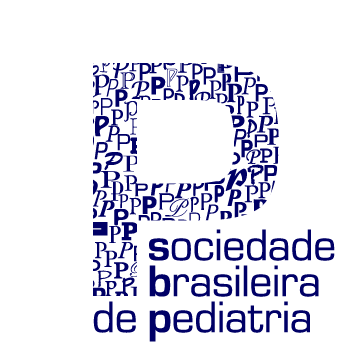 PUERICULTURA NA PRIMEIRA INFÂNCIA
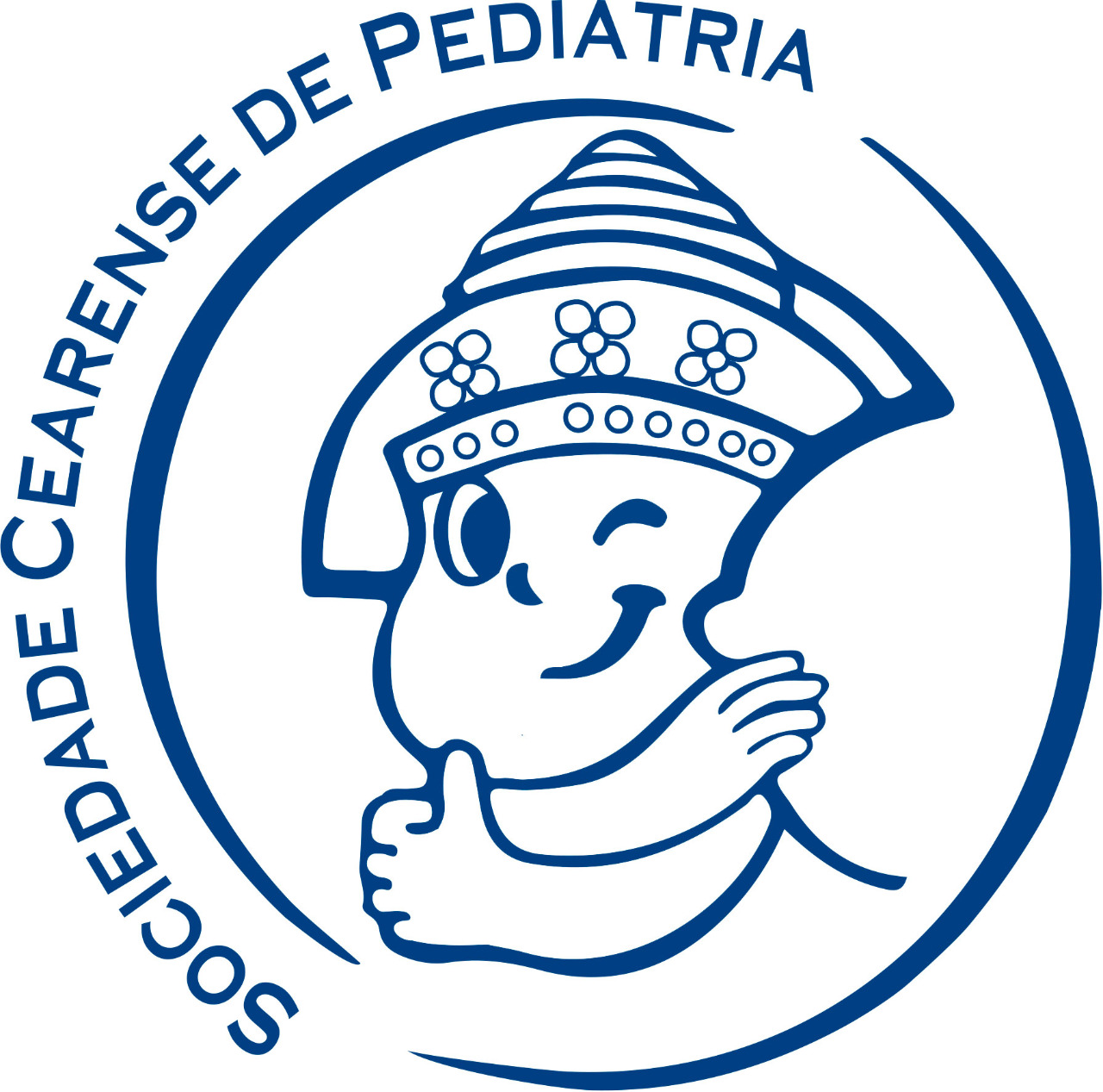 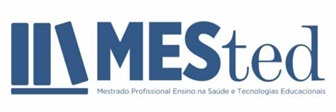 RESPOSTA CORRETA / COMENTÁRIOS
b) Oferecer alimentos sólidos quando a criança solicitar leite.
A seletividade láctea é um distúrbio alimentar caracterizado pela preferência por alimentos pastosos que derretem na boca e líquidos, principalmente os lácteos. Pode estar relacionado com experiências traumáticas envolvendo alimentos sólidos e dificuldade na evolução da consistência das papinhas no primeiro ano de vida. Esse comportamento alimentar gera muita ansiedade e medo nos pais, pois temem que a criança se desnutra e não cresça adequadamente, sendo comum a família aumentar a densidade calórica dos alimentos aceitos pela criança ou oferece-las em grande quantidade para compensar a dificuldade alimentar. Quando diagnosticada a seletividade láctea a terapia nutricional deve basear-se na evolução progressiva da consistência dos alimentos na mudança dos utensílios (mamadeira, copo, colher, garfo) e na oferta de alimentos que podem ser pegos com as mãos. Diante do pedido de leite por parte das crianças, os pais devem oferecer alimentos sólidos ou semissólidos que são aceitos permitindo a diferenciação entre fome e sede
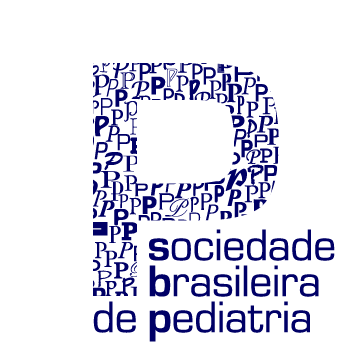 PUERICULTURA NA PRIMEIRA INFÂNCIA
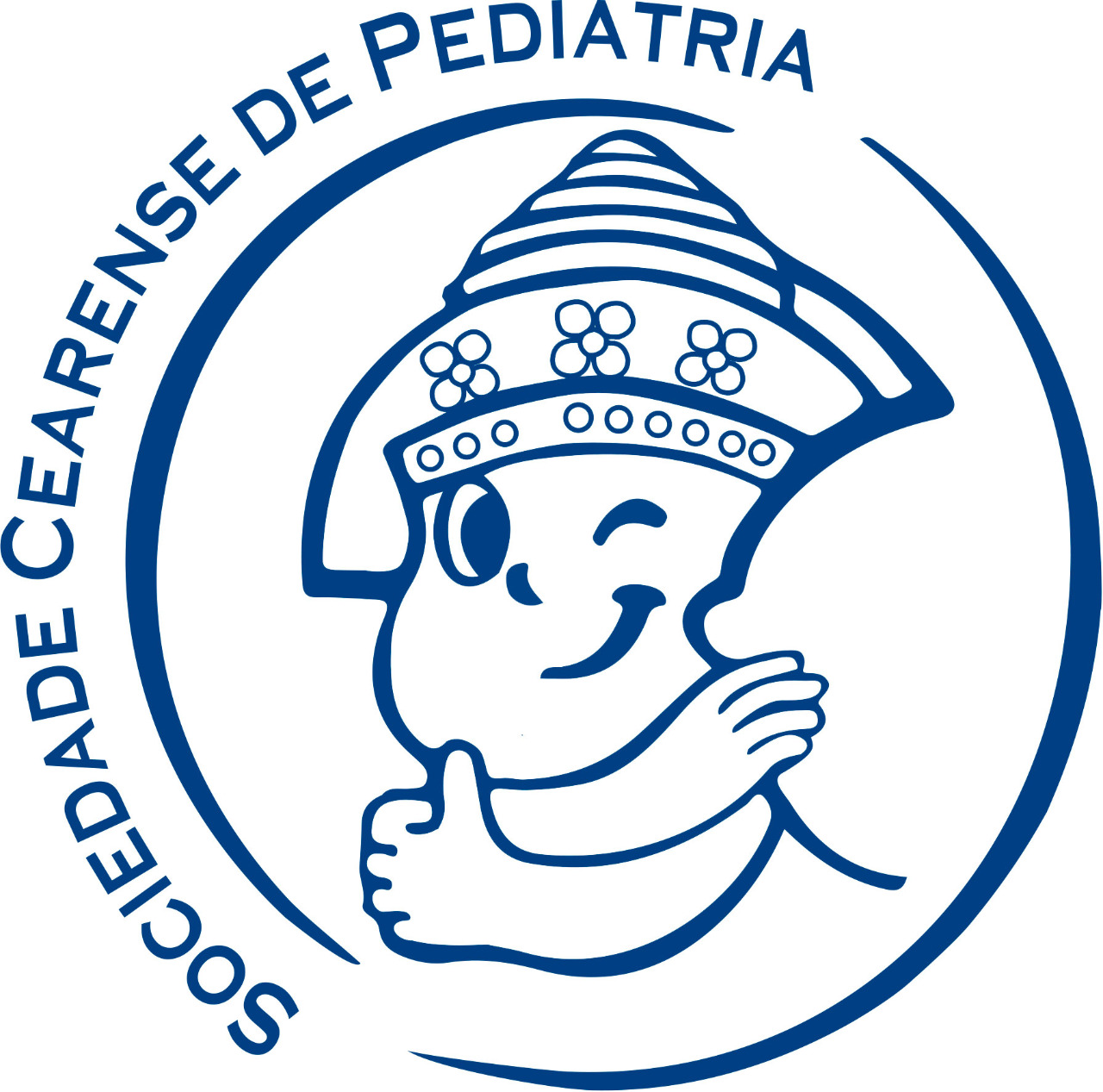 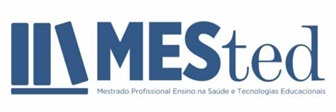 Questão 05: Mãe de um lactente de quatro meses está preocupada, pois seu filho não sustenta a cabeça. História perinatal: parto vaginal, banhado em mecônio espesso, necessitando de reanimação na sala de parto, Apgar 1/4/7, peso: 2.800g comprimento: 49cm. Exame físico: eleva momentaneamente a cabeça em posição de prono e sorri, faz semiflexão dos cotovelos e pronação do antebraço e flexão de punhos e dedos, reflexo de Moro exacerbado. Nessa situação deve-se informar a mãe que seu filho apresenta:
Limites normais do desenvolvimento neuropsicomotor e necessita de estimulação em casa.
Distúrbio neuropsicomotor pela asfixia perinatal e que terá um atraso definitivo físico e mental.
Distúrbio neuropsicomotor temporário pela asfixia perinatal e que irá se desenvolver normalmente.
Distúrbios neuropsicomotor pela asfixia perinatal e necessita de acompanhamento multiprofissional.
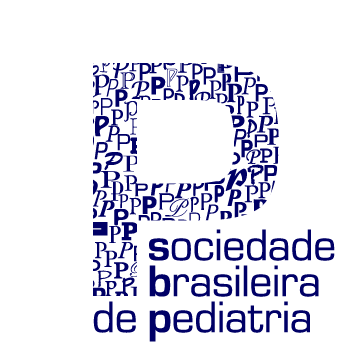 PUERICULTURA NA PRIMEIRA INFÂNCIA
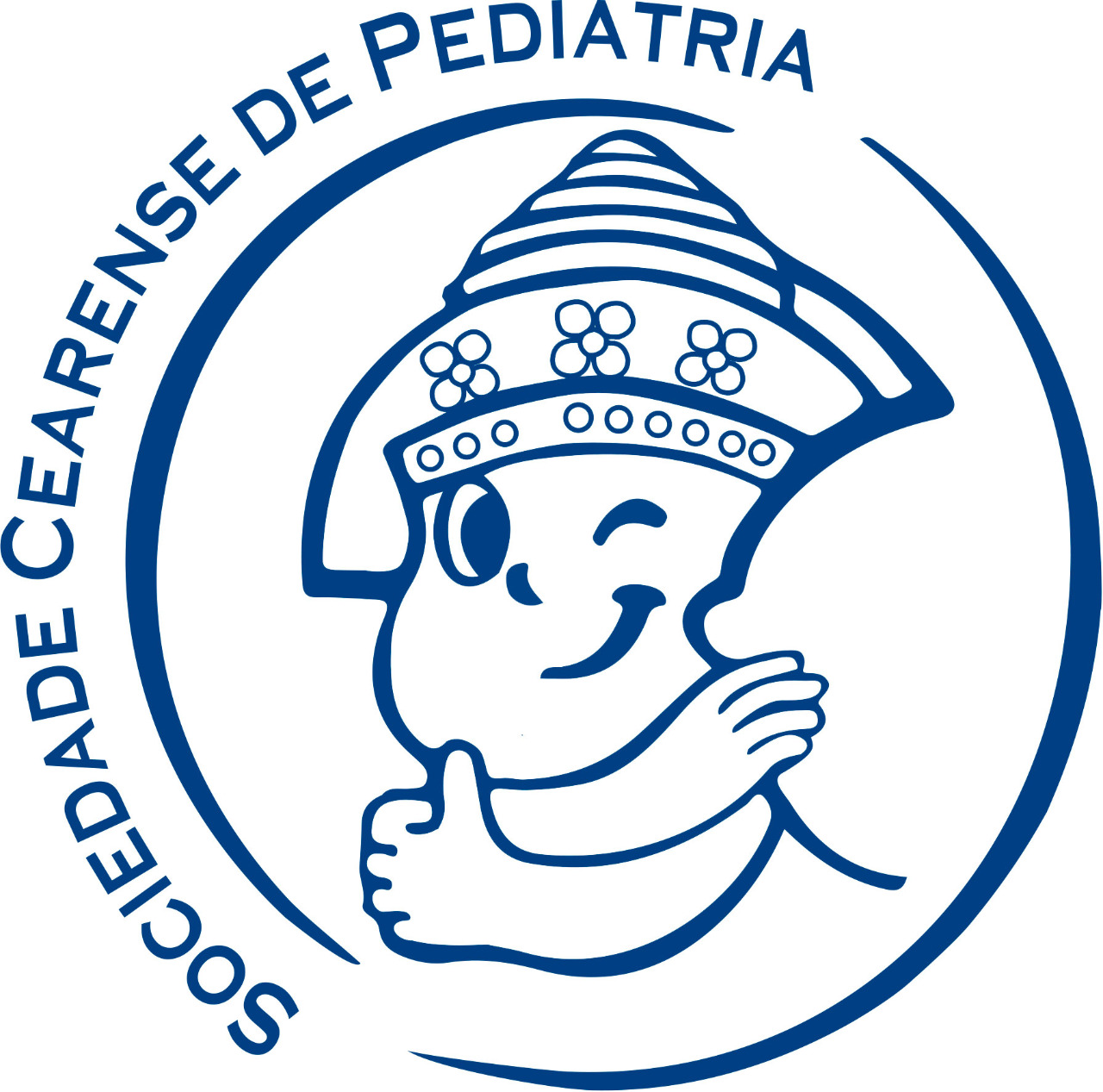 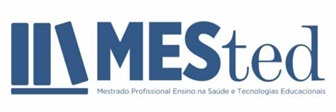 RESPOSTA CORRETA / COMENTÁRIOS
d) Distúrbios neuropsicomotor pela asfixia perinatal e necessita de acompanhamento multiprofissional.
Um lactente de 4 meses já é capaz de levantar a cabeça e o peito quase no eixo vertical. O reflexo tônico cervical assimétrico já não existe mais e, com isto ele já é capaz de levar a mão na linha média, segurar e levar objetos até a boca. Nesta faixa etária também não existe mais o reflexo de Moro. Portanto, ele tem atraso neuropsicomotor, com causa provável pela asfixia perinatal que sofreu, no entanto, deve ser avaliado e estimulado precocemente com acompanhamento multiprofissional